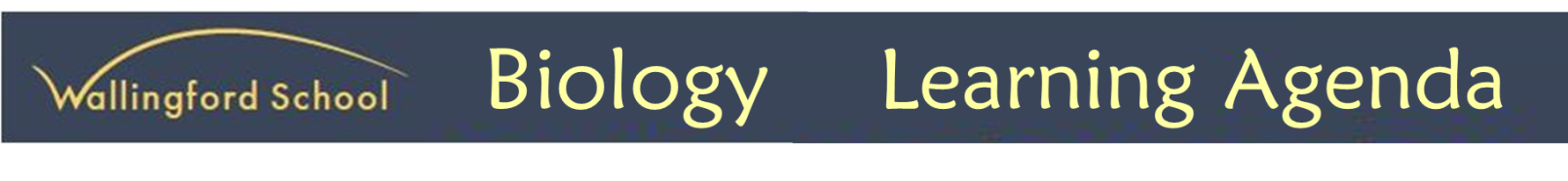 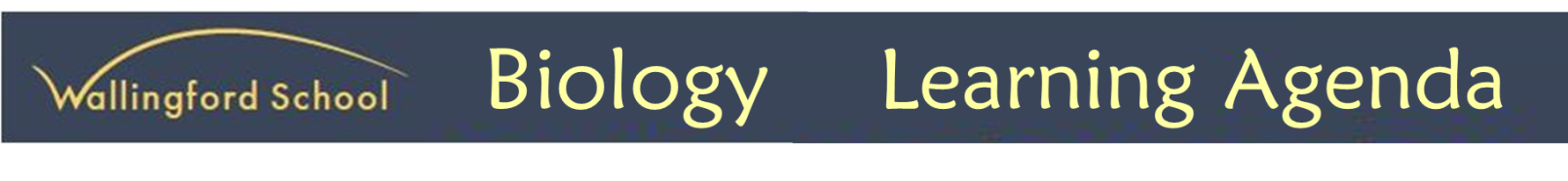 Introduction to AS Biology
Name _______________  Form _____
Aims of this booklet:
To introduce some of the key skills that you will need to succeed in AS Biology. 
To recall some key information from GCSE Biology. 
To help you to start to think about the command words used in different questions.
This booklet must be handed in during your first year 12 Biology lesson. No excuses. Don’t come to the lesson without it.
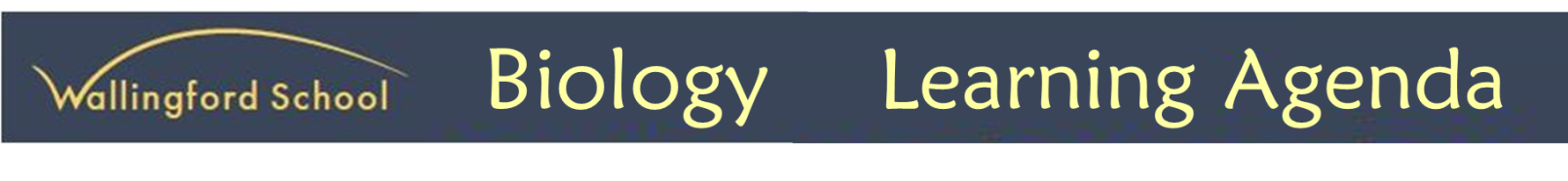 Work to be completed by 15th July 2024
Section 1: Converting between units
In AS Biology you will need to be able to convert measurements into different units. Biologists don’t measure in millimetres and not centimetres.
1mm = 1000µm = 1000,000nm
nm = nanometres
µm = micrometres
1. Convert the following measurements into µm
5mm
71mm
150nm
1250nm
0.3mm

2. Convert the following measurements into mm
a) 12µm
b) 150µm
c) 0.3µm
d) 112nm
e) 5nm

3. Convert the following measurements into nm
15mm
0.1mm
0.02mm
130µm
2500µm
0.6µm

4. Put the following into size order, from smallest to largest.

0.1mm	15mm	1200µm	30µm	150nm	7nm	1200nm
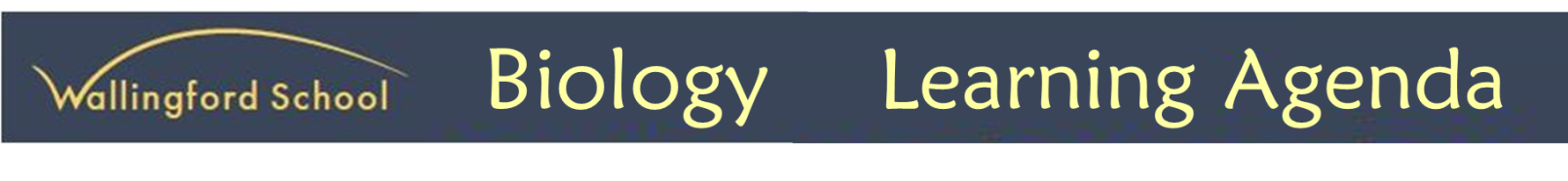 Work to be completed by 15th July 2024
Section 2: rearranging equations
image size = actual size x magnification
Rearrange the equation to show how you would calculate:

a) magnification = 



b) actual size = 



2. Complete the following calculations:

An image of a water flea was 15mm long. The image had been magnified 3.8 X from the actual size of the flea. How big is the real flea?




The actual size of a bacterium is 40µm. A picture of a the bacterium includes an image that has been magnified 2500X. How big is the picture of the bacterium?




An image of a buttercup is 55mm wide. The actual flower is 23mm wide. By how much has the flower been magnified to make the image?
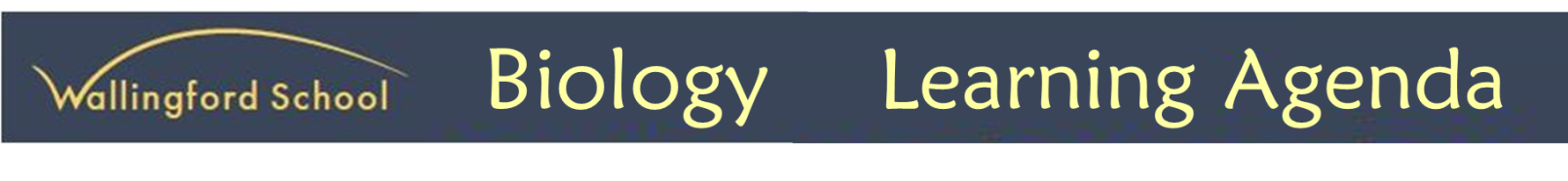 Section 3: Practising the use of command words
Work to be completed by 15th July 2024
Describe the structure of a red blood cell.






Explain why a plant grows towards the light. 







State the job of the heart.



Justify the use of animals in the testing of new medicines.






Evaluate both sides of the argument for the use of stem cells in medicine.
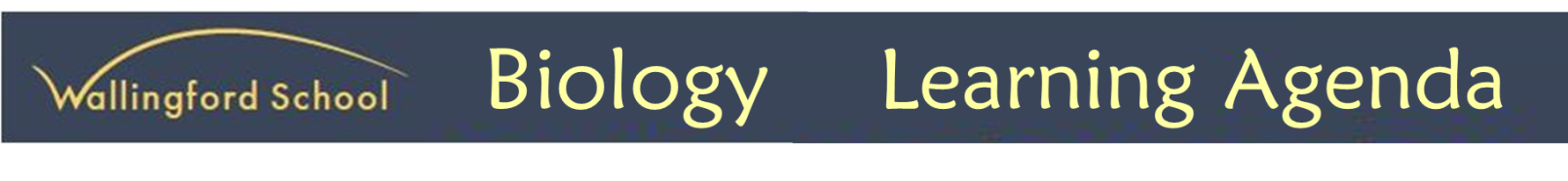 Section 3: Practising the use of command words
Work to be completed by 15th July 2024
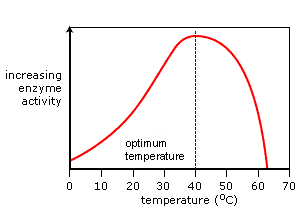 Describe the shape of the graph.



Explain the shape of the graph. 




State what enzymes are made of.



Explain why the body needs a different enzyme to digest a meal of chicken and potatoes.
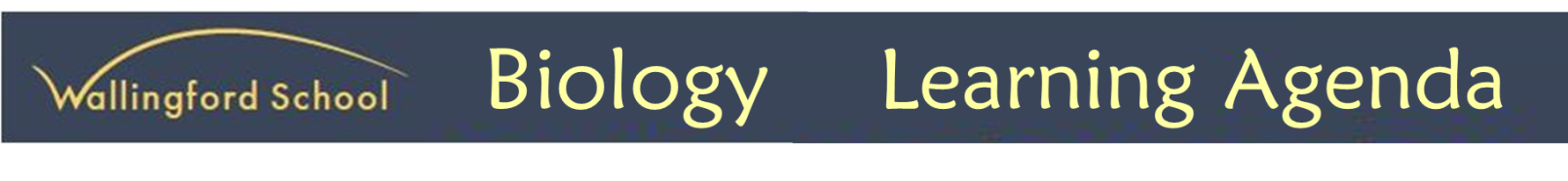 Work to be completed by 15th July 2024
Section 4: looking at practical Biology
Miss White spent her summer investigating the effect of temperature on enzyme activity. She collected the volume of oxygen made during an enzyme-controlled reaction. The greater the volume of oxygen, the more the enzyme was functioning. 

She collected the following data:
Identify any outliers in Miss White’s data.

Calculate the mean volume of oxygen (cm3) for each temperature. 

Use the graph paper to plot a full page graph with range bars.
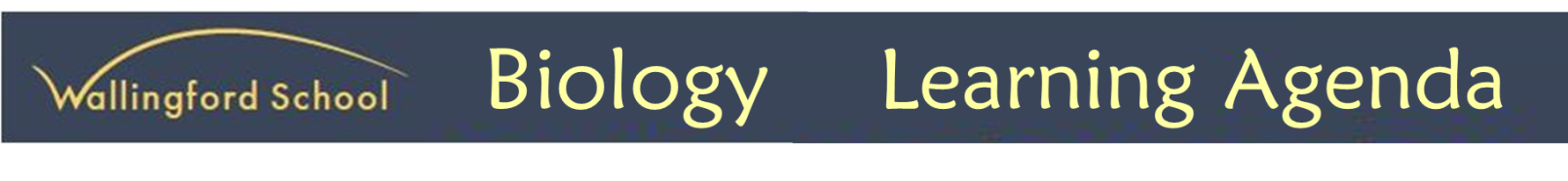 Work to be completed by 15th July 2024
Section 5: Important facts from GCSE
Write down the equations for respiration and photosynthesis.


Draw and label an animal and a plant cell.






Explain the link between chromosomes, DNA, genes and proteins. 



Describe how a cell divides by mitosis. 





Describe how particles move by diffusion.




Describe how water moves by osmosis. 




Describe how particles move by active transport.
Organelle questions
Work to be completed by 4th September 2024
Which of the following best describes the function of the rough endoplasmic reticulum? (1 mark)
It has ribosomes bound to the surface and is responsible for the synthesis and transport of proteins.
It is responsible for lipid and carbohydrate synthesis and storage.
It has ribosomes bound to the surface and is responsible for lipid synthesis and storage.
It is responsible for protein storage.
Your Answer ______  

What is the function of the nucleolus? (2 marks)
_______________________________________________________________________________________________________________________________________________________________________________________________________________

What is the function of the centrioles? (2 marks)
_______________________________________________________________________________________________________________________________________________________________________________________________________________

Select the correct term for the
 organelle labelled C?

Smooth endoplasmic 
reticulum
Vesicle
Golgi Apparatus
Mitochondria
Your Answer _______
 
 
 
 

Which of the following best describes the function of the mitochondria?
The site of anaerobic respiration where ATP is produced.
The site of aerobic respiration where ATP is used.
The site of aerobic respiration where ATP is produced.
The site of anaerobic respiration where ATP is used.
Your Answer _______
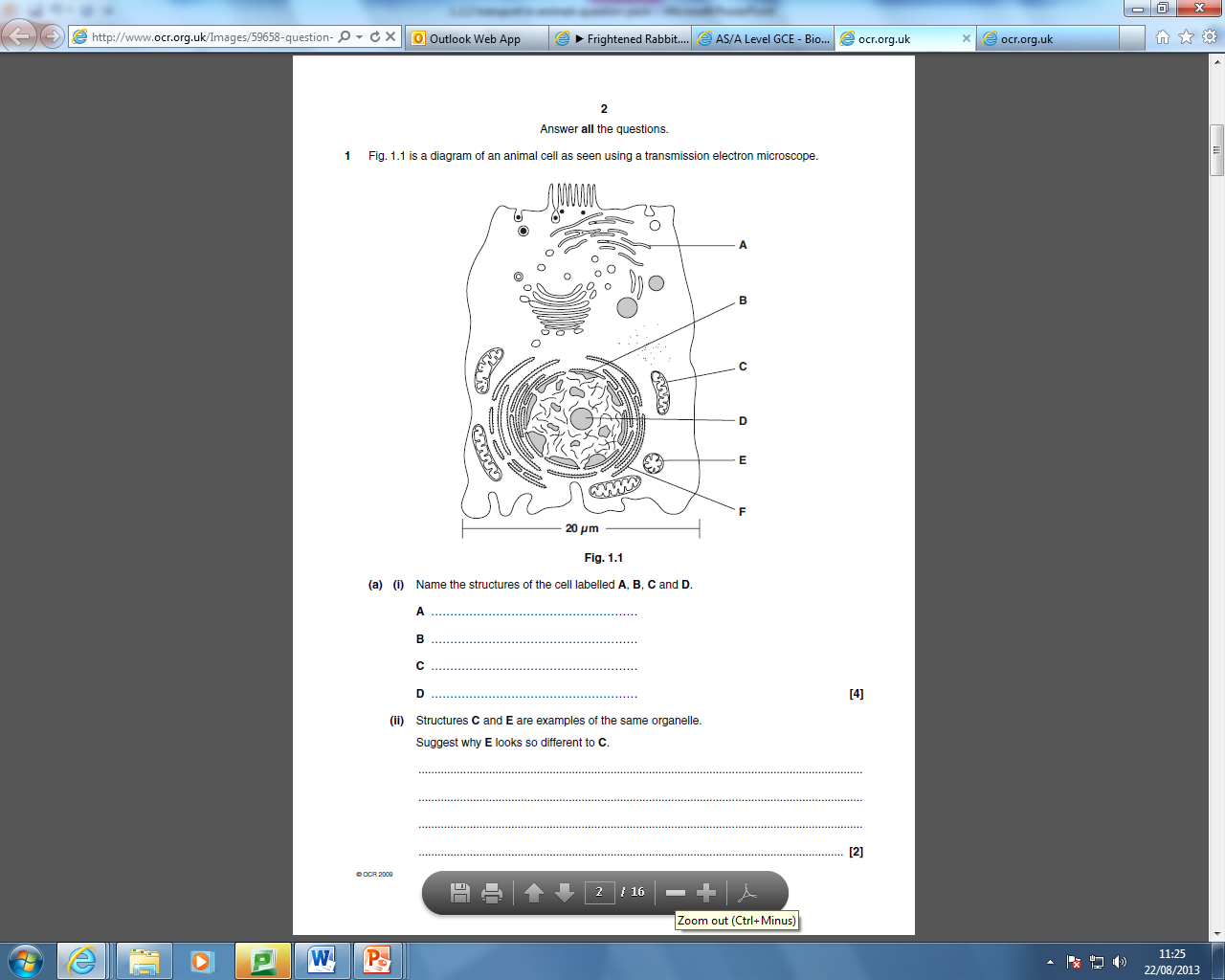 Work to be completed by 4th September 2024
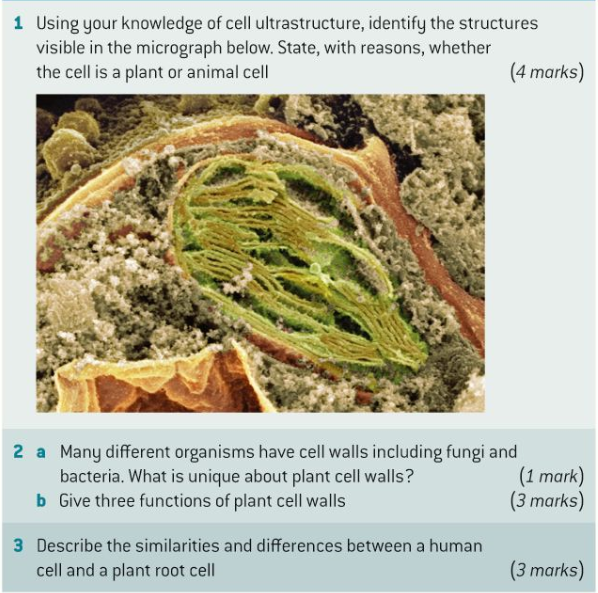 _________________________________________________________________________________________________________________________________________________________________________________________________________________
__________________________________________________________________________________________________________________________________________________________________
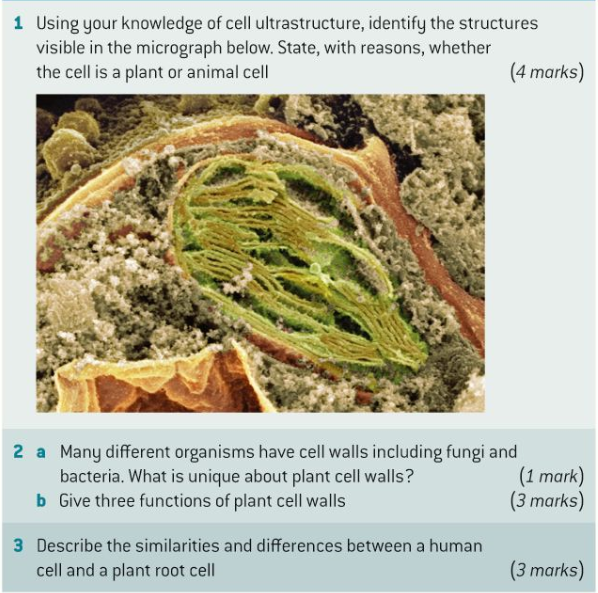 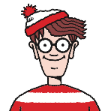 ____________________________________________________________________________________________________________________________________________________________________________________________________________________________________________________________________________________________________________________________________
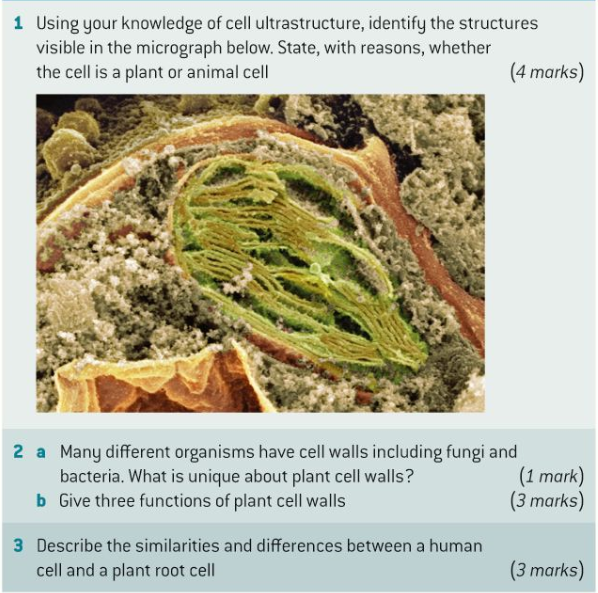 __________________________________________________________________________________________________________________________________________________________________
Work to be completed by 4th September 2024
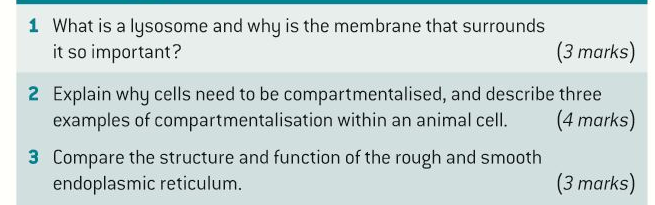 ________________________________________________________________________________________________________________________________________________________________________________________________________________________
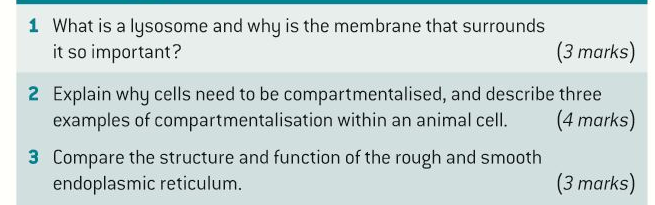 ________________________________________________________________________________________________________________________________________________________________________________________________________________________________________________________________________________________________________________________________________________________________________________________________________________________________________________
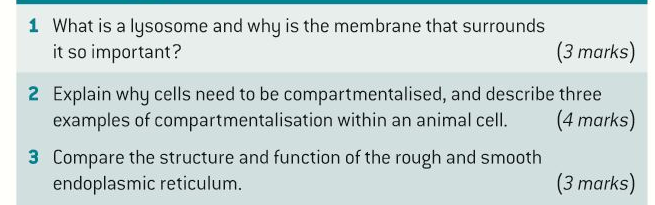 ________________________________________________________________________________________________________________________________________________________________________________________________________________________